Le Syndicat ENERGIES VIENNEet le Groupe SOREGIES
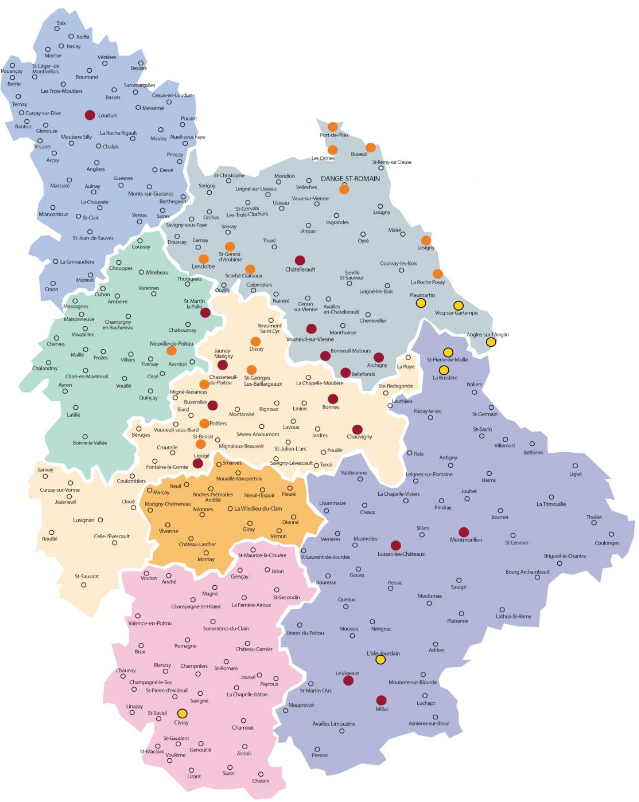 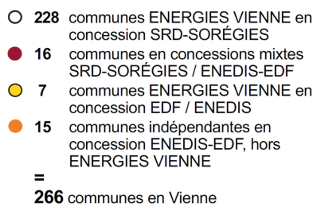 Les collectivités adhérentes
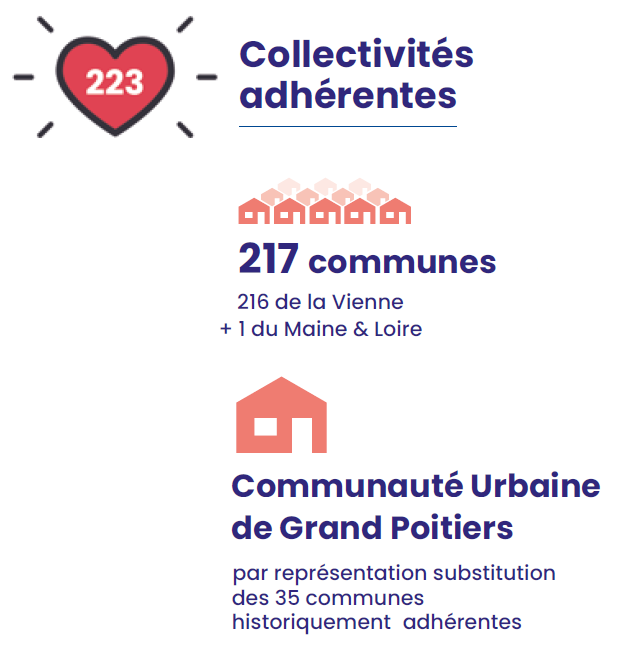 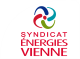 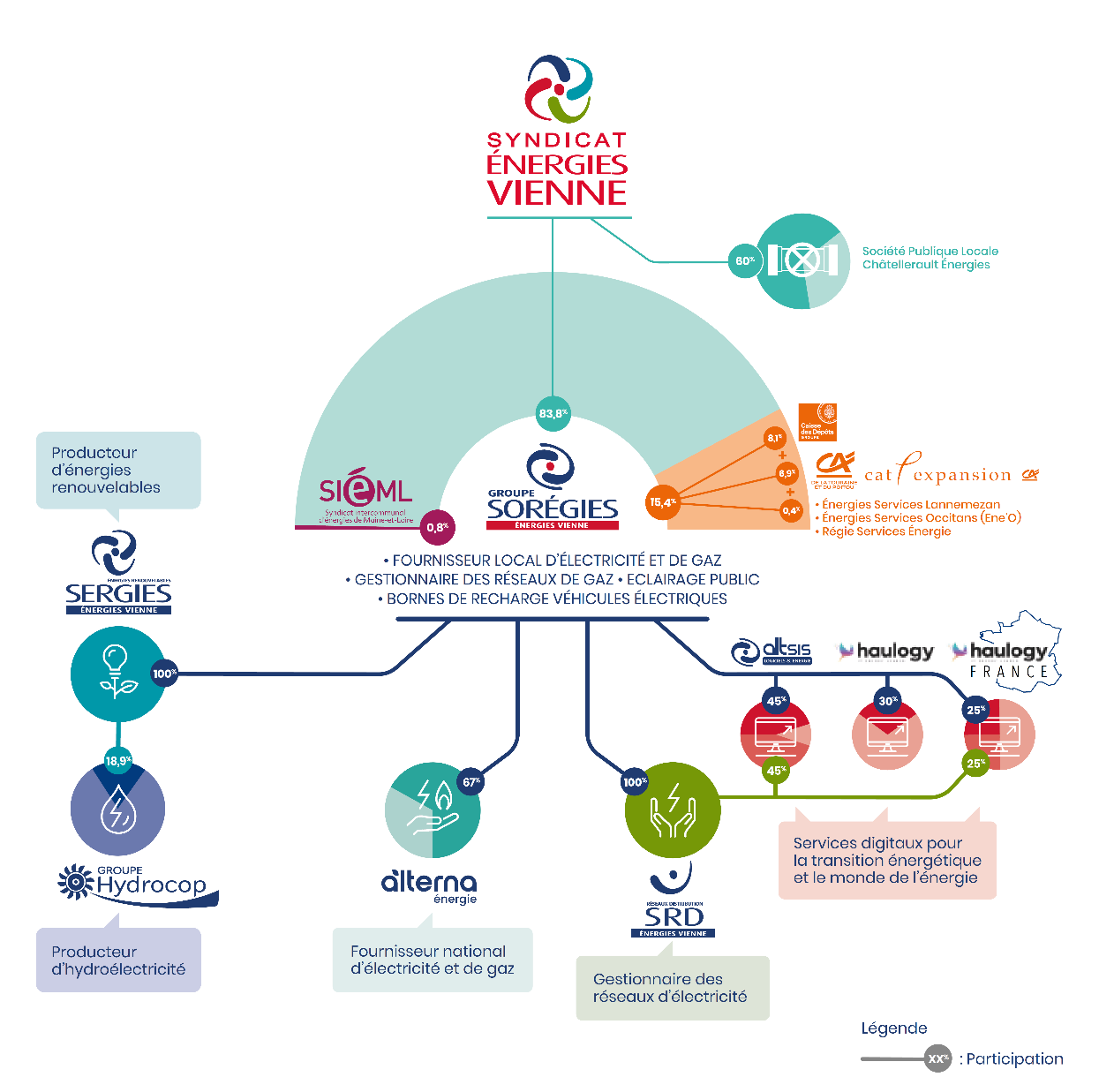 Le schéma capitalistique
Sur toute la chaîne de valeur de l’énergie
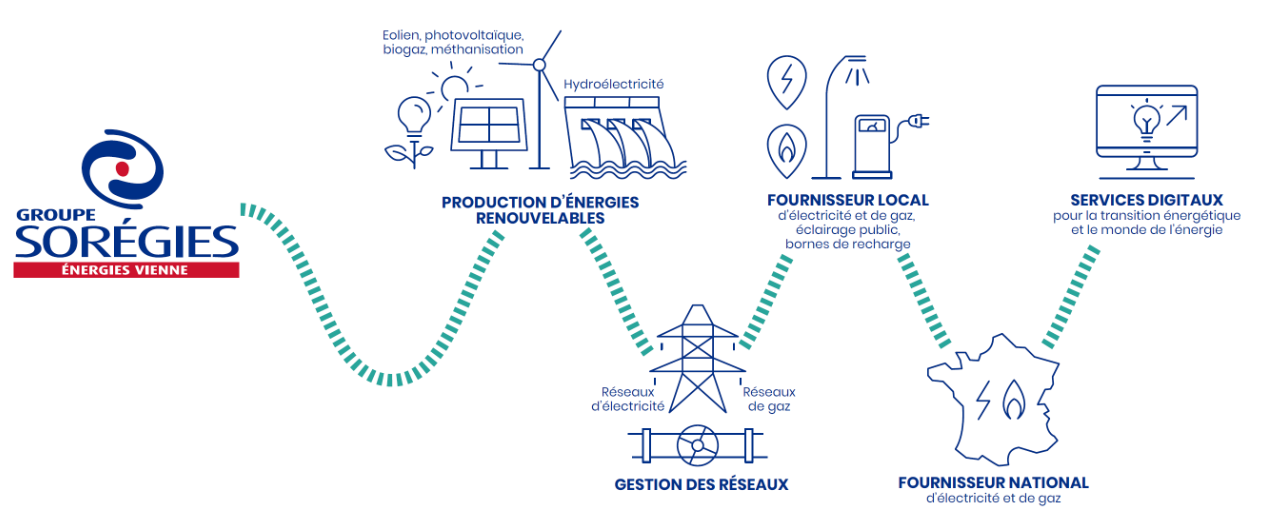 Les 10 compétences
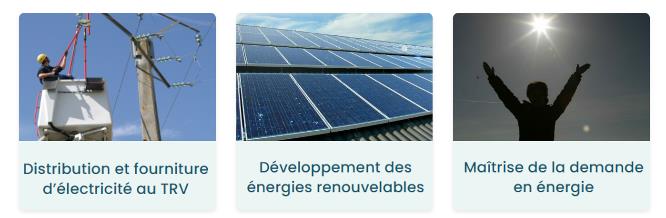 3 obligatoires
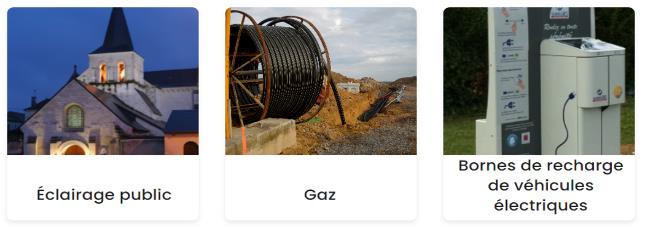 7 optionnelles
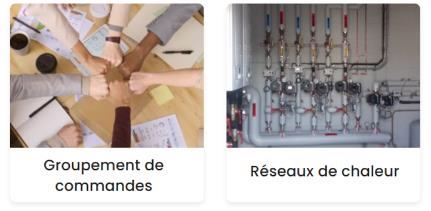 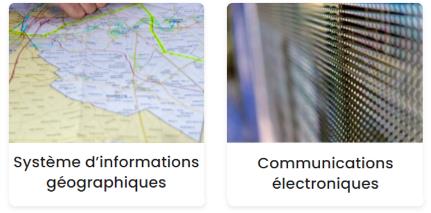 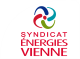 Les grands programmes en cours
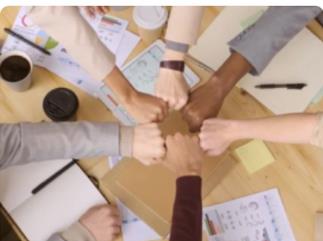 GAZ
 121 membres
350 PDL
24 GWh
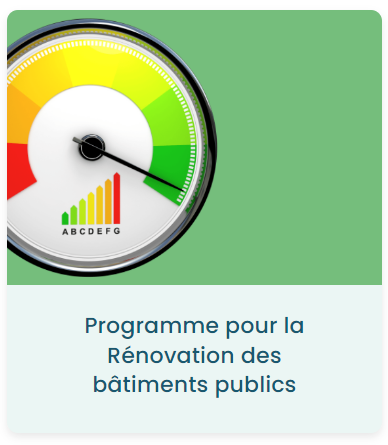 Electricité C5
 102 membres
6000 PDL
102 GWh
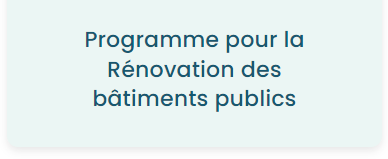 Groupement de commande 
d’achat d’énergies
Electricité C1-C4
 237 membres
550 PDL
58 GWh
100 M€ de travaux
10 ans
500 bâtiments
50% de réduction des besoins
[Speaker Notes: Ajouter les avantages pour la commune]
Les grands projets pour demain
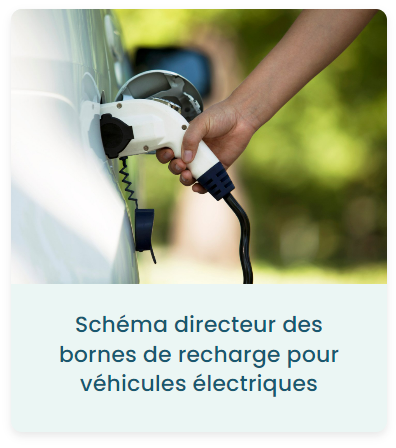 55 000 PL
3 ans
100 % LED
Pilotable
MGP
SDIRVE
1000 points de recharges installés dans les 3 ans
DSP
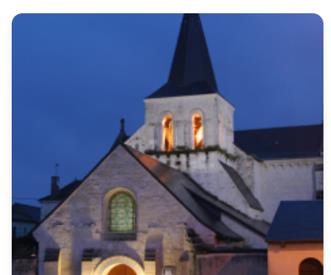 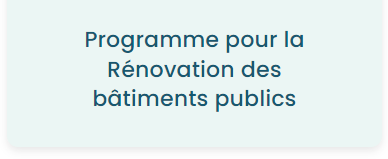 Eclairage public
[Speaker Notes: Ajouter les avantages pour la commune]
Le bilan SERGIES fin 2022
PRODUCTION : 500 GWh

PV : 25 %
Eolien : 60 %
Hydro : 13 %
Métha élec : 2 %
CARACTERISTIQUES DES INSTALLATIONS

PV : 196 installations, 118 MWc, 67 ha de panneaux
Eolien : 15 parcs, 135 MW, 63 éoliennes
Hydro : 41 centrales, 97 MW 
Métha élec : 4 installations
[Speaker Notes: Ajouter les avantages pour la commune]
Autres projets pour demain
Développement des EnR thermiques pour les bâtiments communaux dans le cadre du COT porté par le Conseil Départemental en partenariat avec l’ADEME

Développement des nouveaux modèles ACI et ACC
Le SEV est positionnée comme PMO
Lancement d’un AMI auprès des communes pour 4 projets 

Partenariat avec Eaux de Vienne
Moins c’est mieux
Equipement PV des périmètre de protection des zones de captage
Flexibilité dans la gestion des flux EP et EU en fonction des capacités de stockage existants
[Speaker Notes: Ajouter les avantages pour la commune]
Décisions exceptionnelles dans le contexte exceptionnel de septembre 2022
Extinction généralisée de l’EP de 22h00 à 6h30

Elaboration d’une offre tarifaire avec SOREGIES et ALTERNA 
Moins c’est mieux : si votre consommation est inférieure à votre consommation prévisionnelle en plus des économies sur votre facture, le fournisseur vous récompense par un partage des économises qu’il réalise
[Speaker Notes: Ajouter les avantages pour la commune]
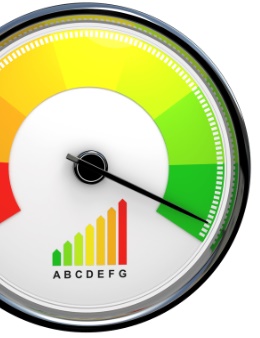 Etat des lieux sur le périmètre du Syndicat source SRD
Quantité d’électricité livrée : 1 200 GWh

Quantité d’électricité ENR injectée sur le réseau : 1 000 GWh

Refoulement sur RTE 500 GWh
[Speaker Notes: Ajouter les avantages pour la commune]
Planifications réglementaires : SNBC 2050
Trajectoire de la Vienne entre 2015 et 2050 / objectifs du SRADDET
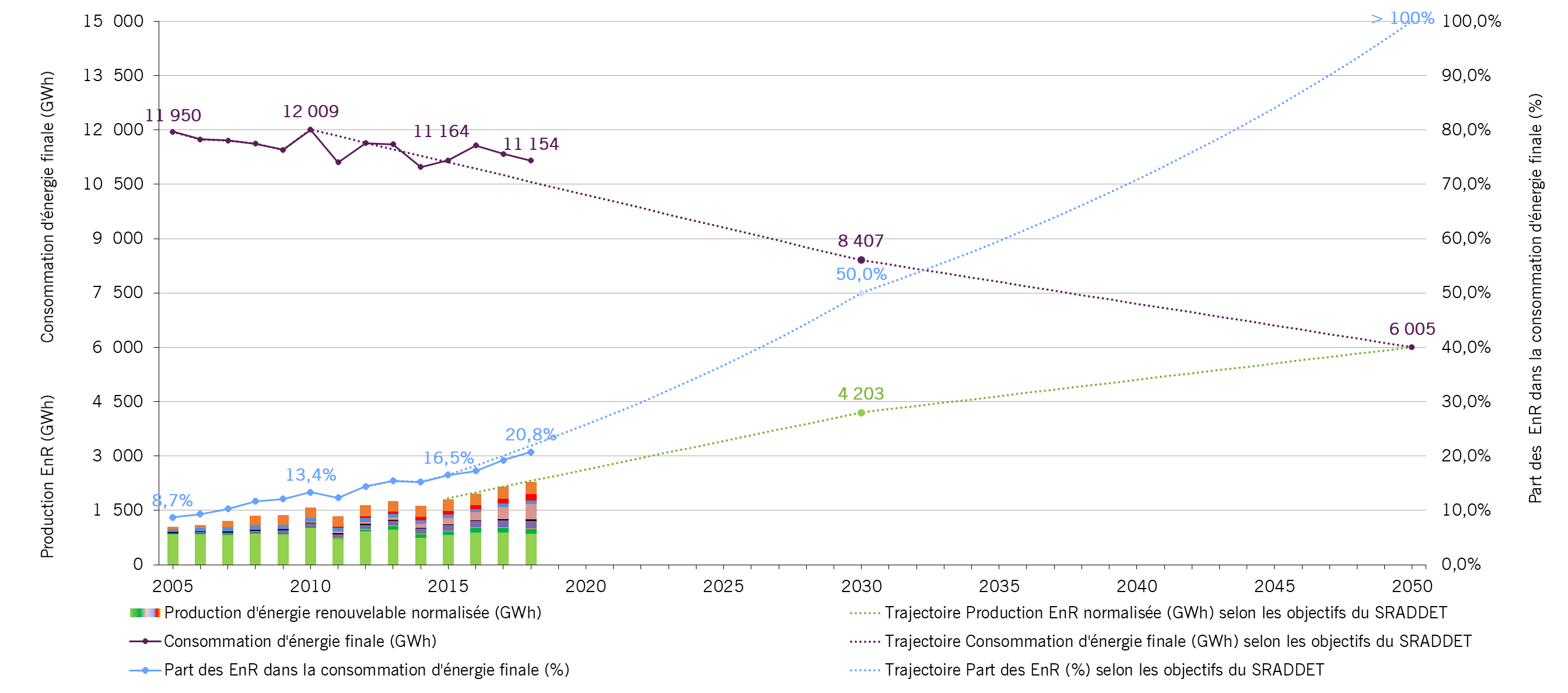 2ème objectif : part des énergies renouvelables
dans la consommation d’énergie finale
50 % en 2030 et > 100 % en 2050
1er objectif : diminution de la consommation d’énergie finale par rapport à 2010
- 30 % en 2030 et - 50 % en 2050
13
[Speaker Notes: D’ici 2030, pour que le département de la Vienne contribue aux objectifs et suive la trajectoire fixée dans le SRADDET, il faut :
augmenter la production énergétique renouvelable d’environ 160 GWh par an
réduire la consommation d’énergie finale d’environ 180 GWh par an
Autrement dit, à chaque fois que la production d’énergie renouvelable progressera d’une unité, la consommation d’énergie finale devra dans le même temps baisser d’1,1 unité]
PCAET
Les objectifs à atteindre pour le département de la Vienne
2050
6 400 GWhef/an
2020
12 800 GWhef/an
Réduction des consommations
70% de sobriété
- 6 400 GWhef/an
- 50%
Produits pétroliers
(8 960 GWhep /an)
70%
Hausse de la production d’énergies décarbonées
30% de production
40%
+ 2 560 GWhef/an
Électricité
(2 560 GWhef /an)
20%
40%
Biomasse
(1 280 GWhep / an)
10%
20%
Constat : répartition très inégale des installations de production ENR sur chacun des EPCI
Quels engagements contraignants des PCAET pour les élus ?
Quel rôle pour l’Etat vis-à-vis des territoires « volontairement » en retard vis-à-vis de leurs objectifs ?
Proposition pour l’acceptabilité des projets ENR par les habitants, les élus et les acteurs économiques : En faire des projets d’aménagements et de développement territorial
Ils seront portés par une SEM 
La production d’électricité sera destinée en priorité aux consommateurs sur le périmètre avec une tarification adaptée
[Speaker Notes: Ajouter les avantages pour la commune]
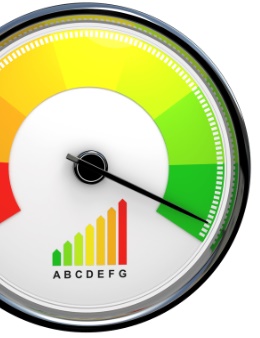 Développement des nouveaux modèles ACI, ACC, PPA
ACI : modèle économique favorable (pas de TURPE) attention à l’impact sur les tarifs du fournisseur de complément (moins d’ARENH)

ACC multisite zone économique et patrimoine communal : 
Attention au modèle économique (>100 € le MWh)
risque d’impact sur les tarifs du fournisseur de complément,
Difficultés dans la gestion des flux (rôle de la PMO)

PPA : favorable avec engagement du fournisseur de complément

Quelles évolutions du rôle de fournisseur? Nouveau métier de service énergétique aux entreprises ?
[Speaker Notes: Ajouter les avantages pour la commune]
Le Syndicat ENERGIES VIENNE
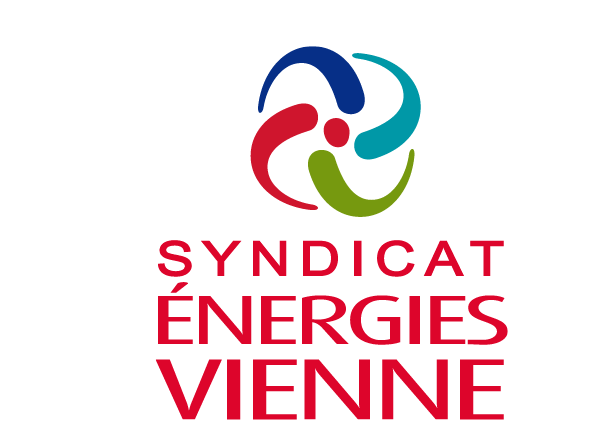 www.energies-vienne.fr